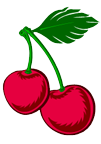 Презентація
досвіду роботи
Вишневецького дошкільного 
навчального закладу «Вишенька»
Пирятинського районуПолтавської області
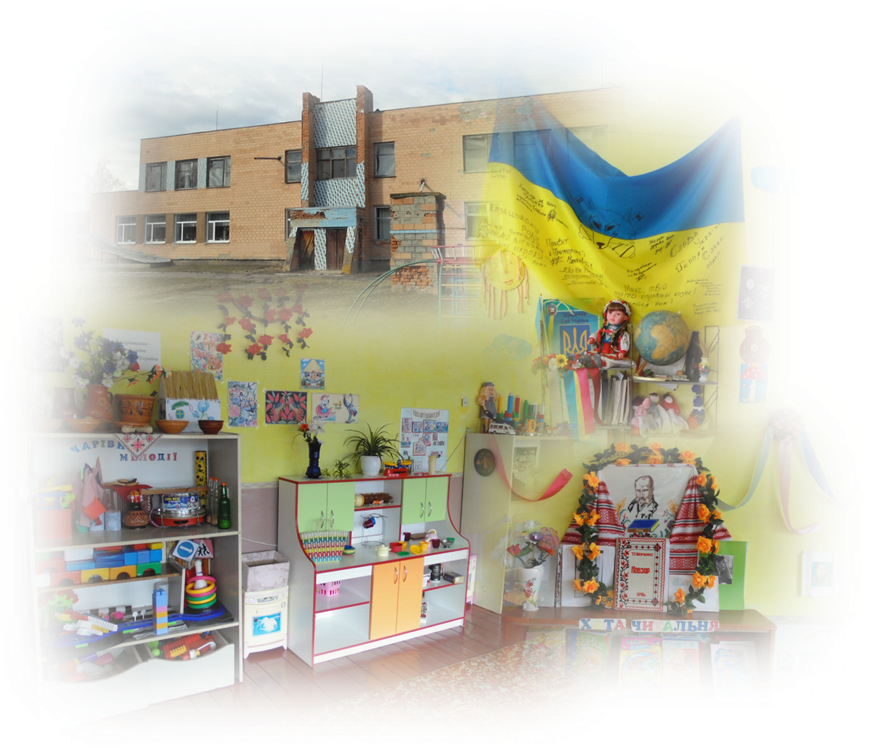 Де знаходиться 
“ Вишенька”?
с.Вишневе
вул. Урожайна, 5
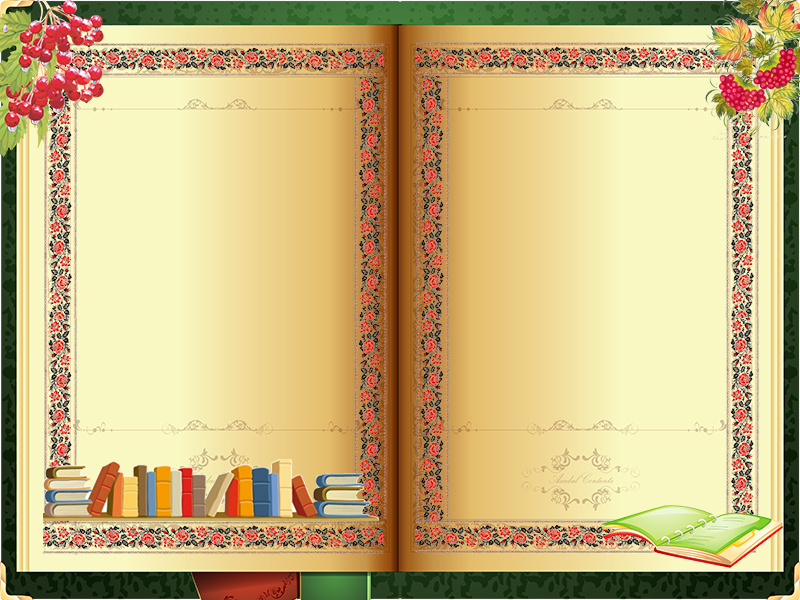 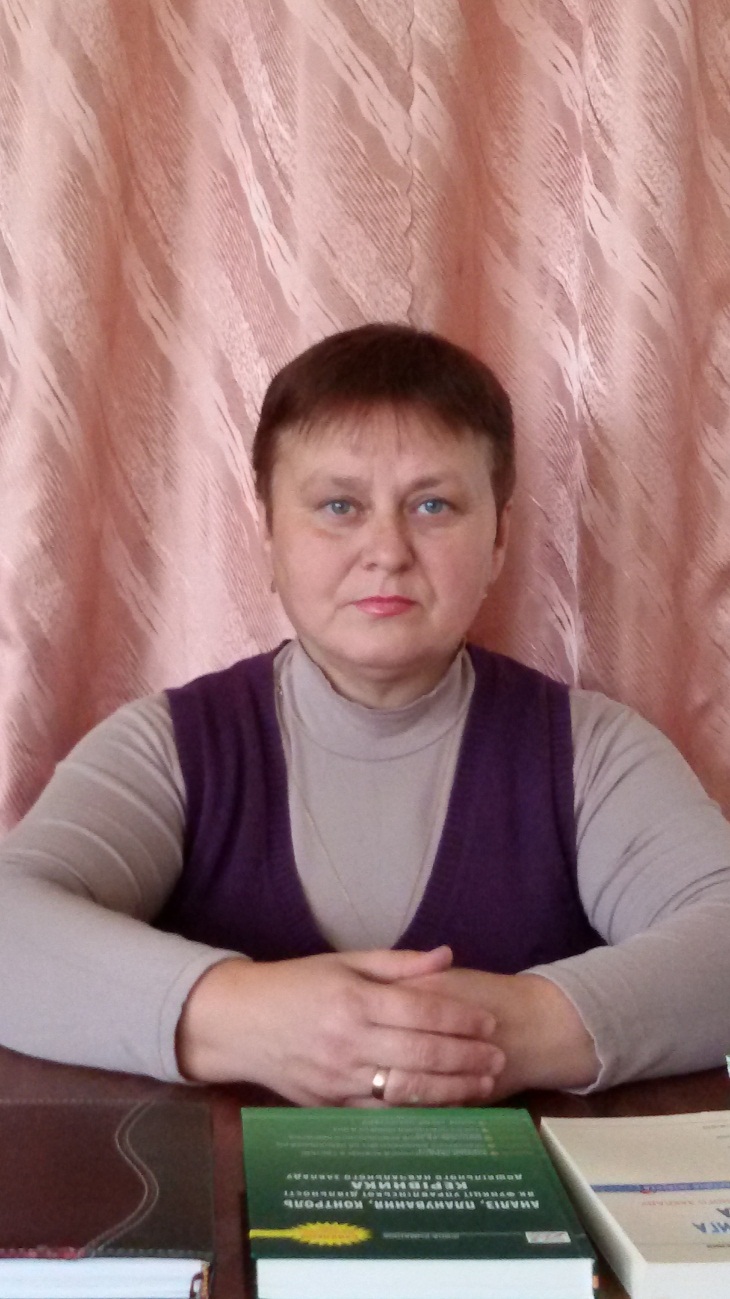 Даниленко Таїса Іванівна

Завідувач ДНЗ «Вишенька»
 (с.Вишневе Пирятинський район)   
           Освіта: середня спеціальна           (в 1987 році закінчила Прилуцьке          педагогічне  училище І.Я.Франка)          Педагогічний стаж – 29 років.
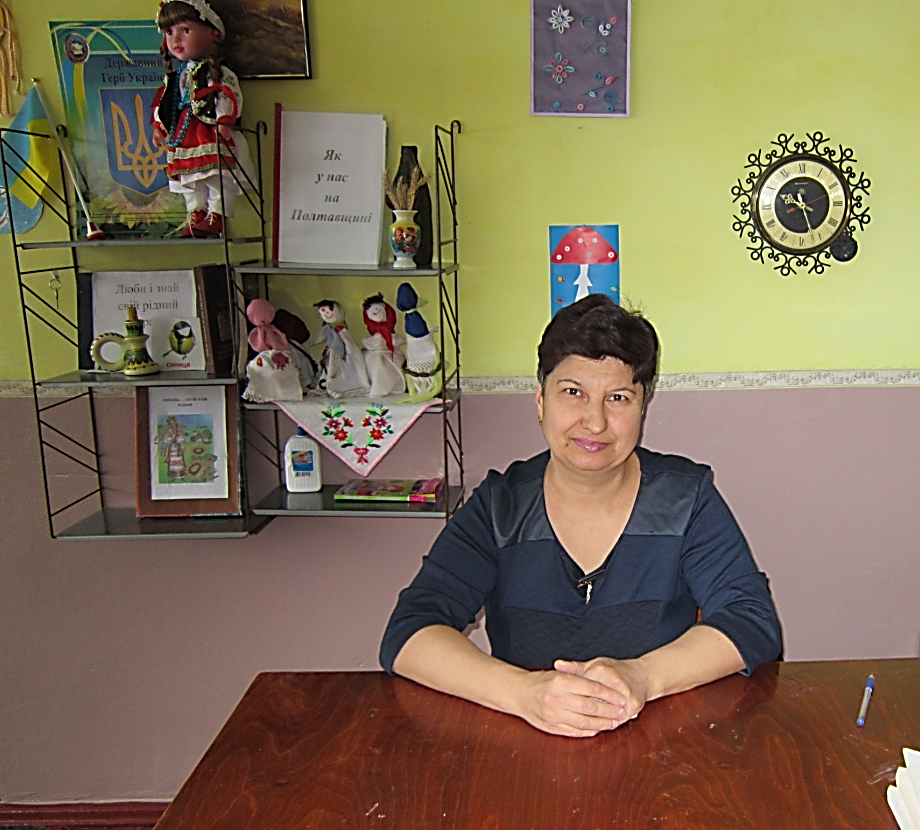 Самойлик  Ірина  Іванівна
          Вихователь ДНЗ «Вишенька»          (с.Вишневе Пирятинський район)   
           Освіта: середня спеціальна           (в 1987 році закінчила Прилуцьке          педагогічне  училище І.Я.Франка)          Педагогічний стаж – 29 років.
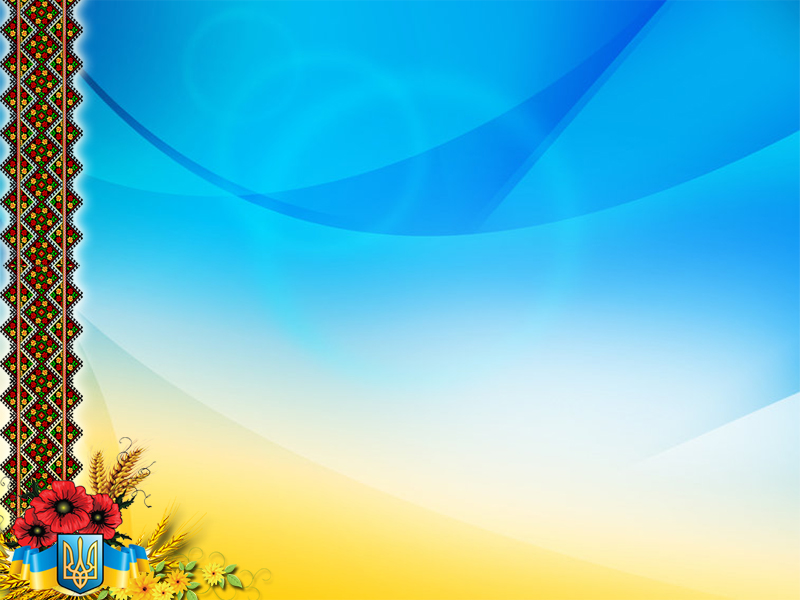 Обслуговуючий персонал:

помічник вихователя – Бугара Марія Володимирівна
кухар – Нергеш Євгенія Володимирівна
двірник – Реутас Любов Сергіївна
Наш садочок «Вишенькою» зветься Великий і просторий дім.Тут дітям весело і радісно живетьсяІ дорослі піклуються про них.
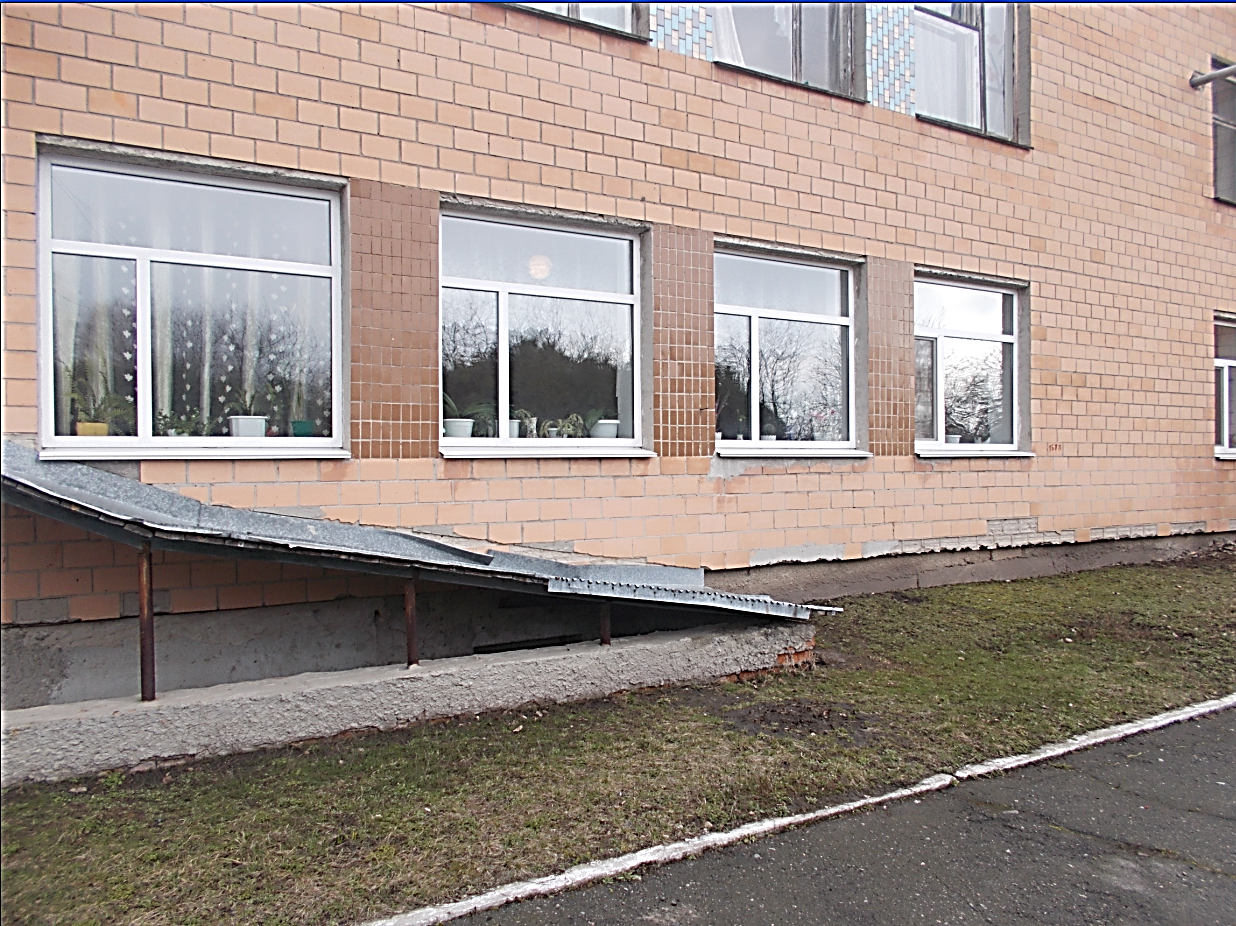 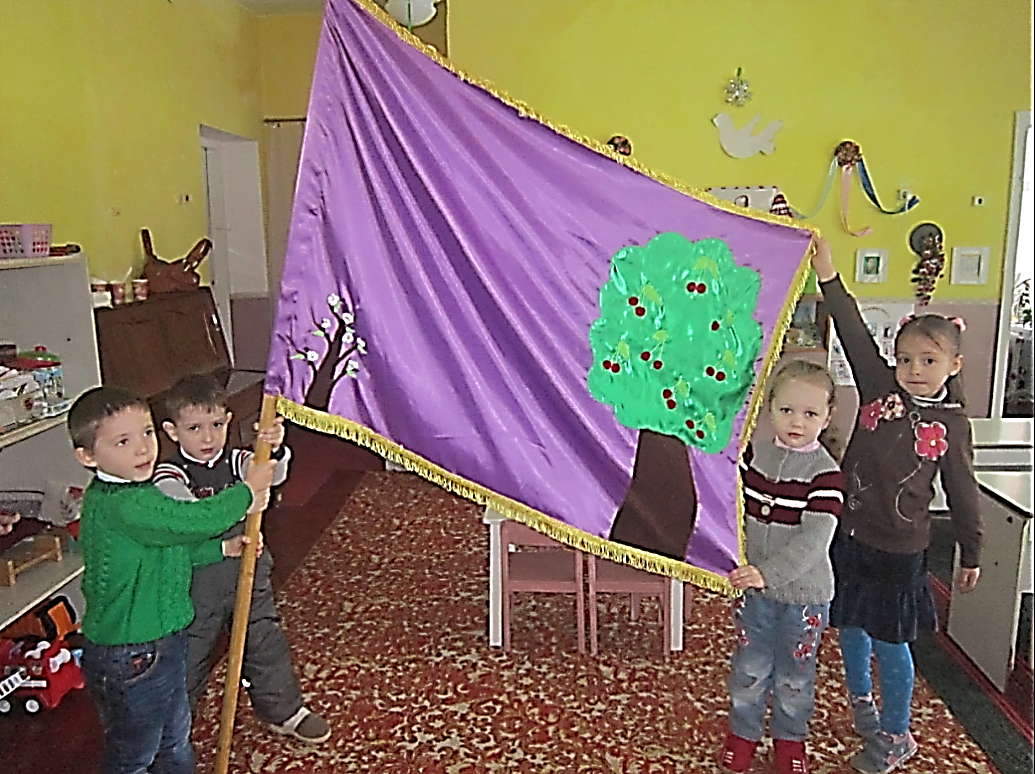 Створення умов для розвитку особистості дитини відповідно до її потенційних можливостей
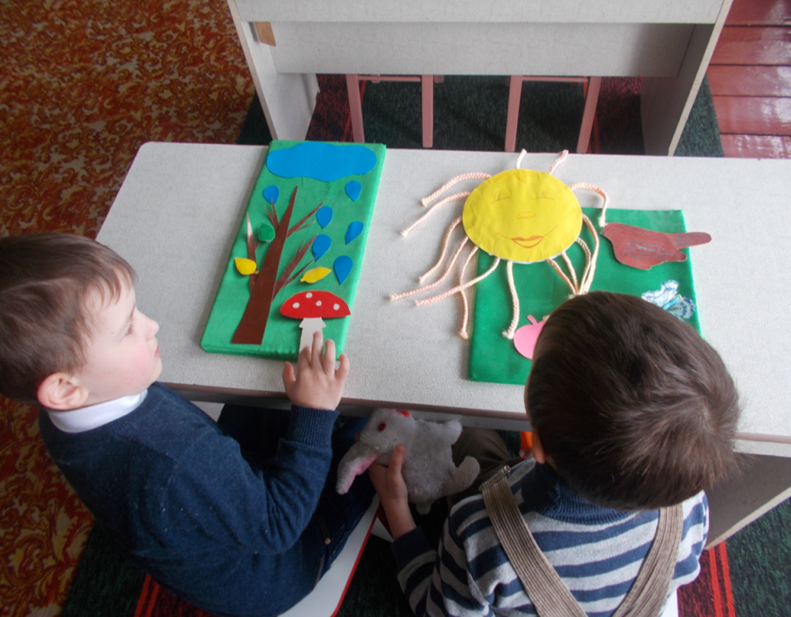 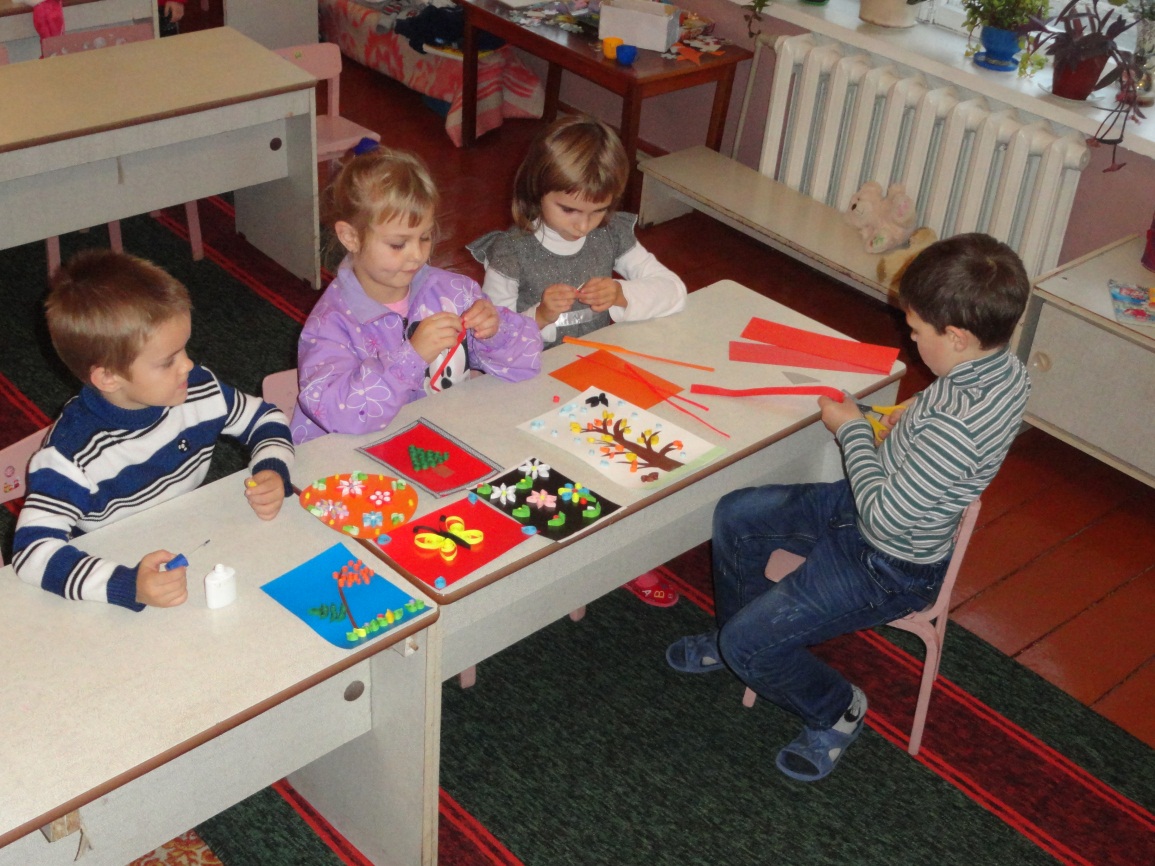 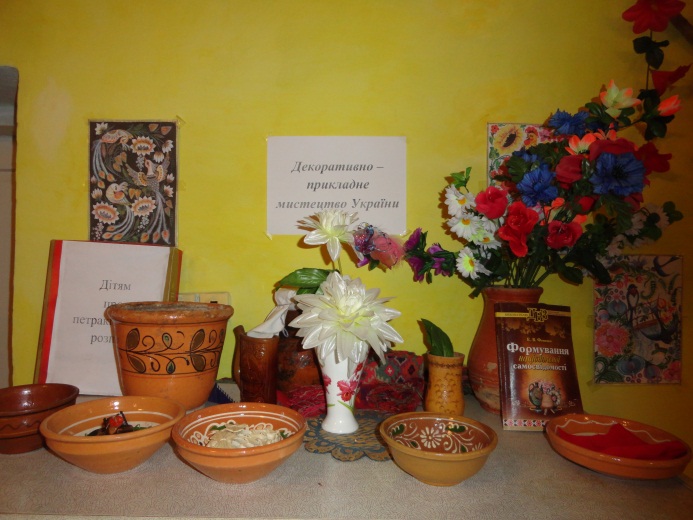 Методична  робота
Педагогічна  рада
Майстер - класи
Тренінги
Форми методичної роботи
Консультації
Ділові  ігри
Семінари
Кейс - технології
Проблема, над якою працює вихователь
«Мовленнєва компетенція дошкільників»
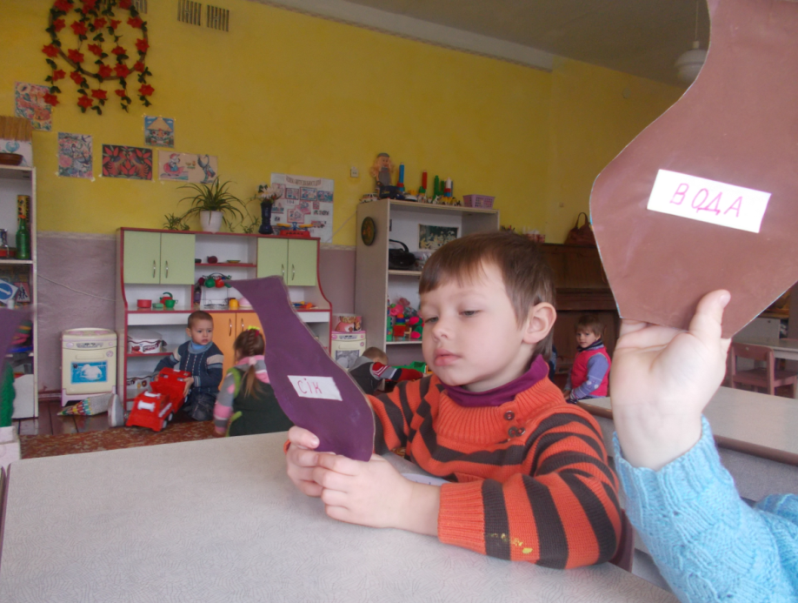 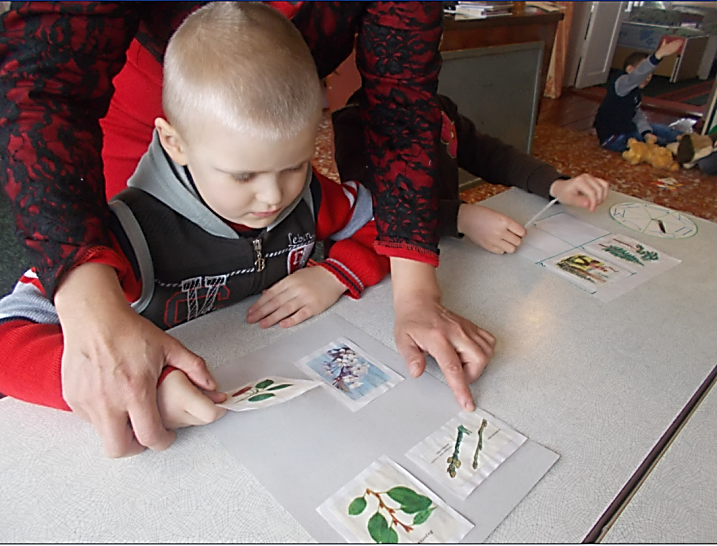 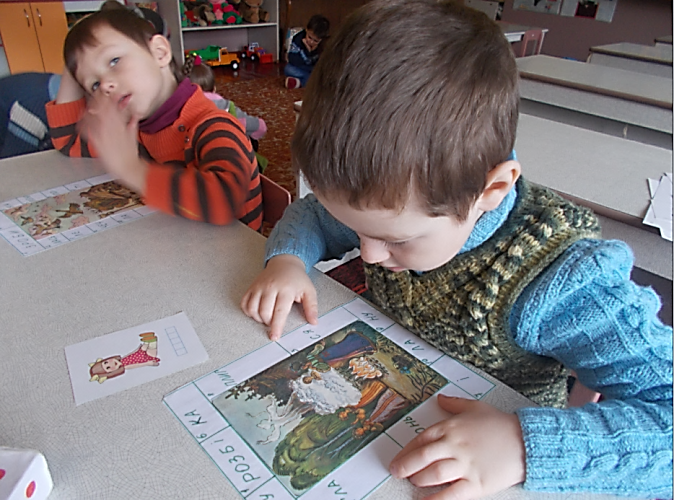 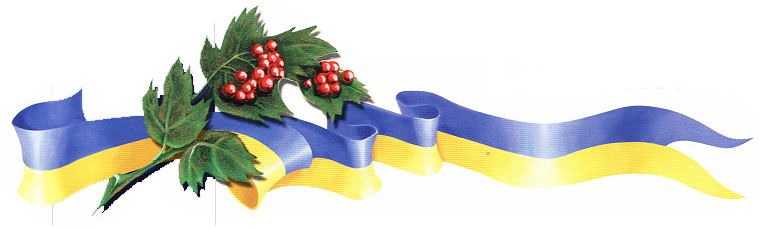 Методичний супровід
вирішення проблеми
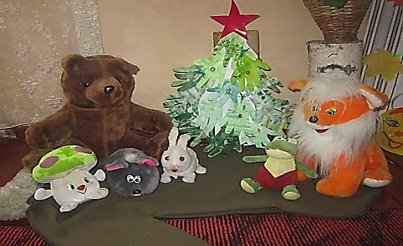 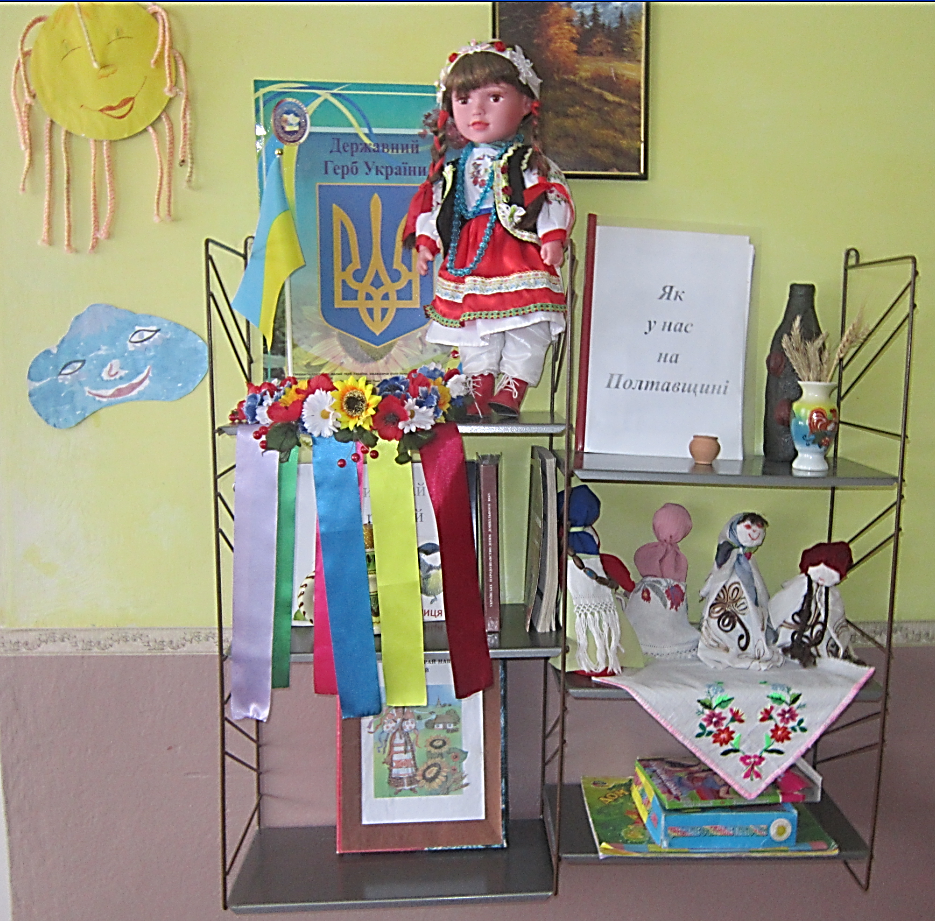 Для реалізації цих завдань у нашій групі створено розвивальне середовище.
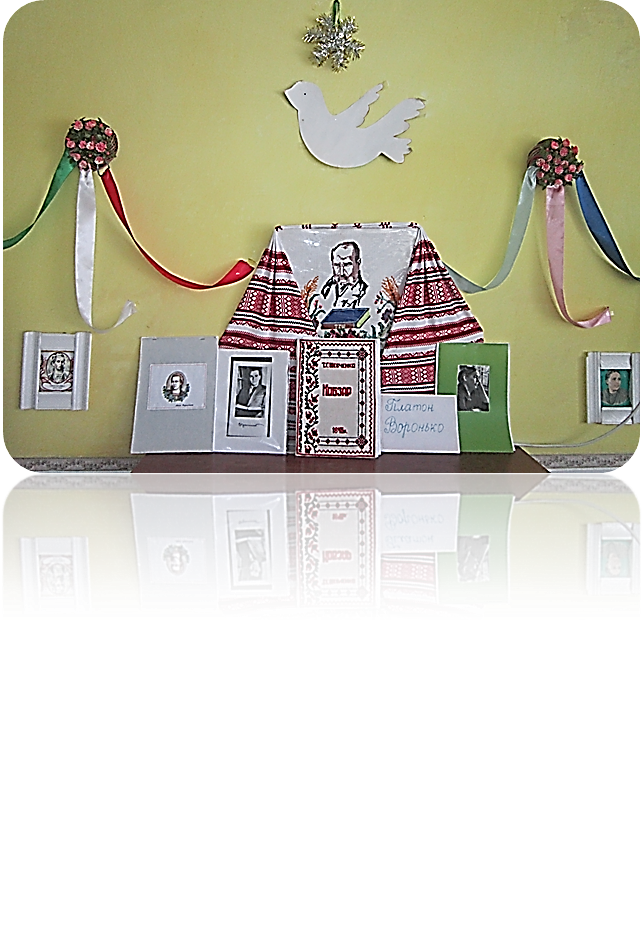 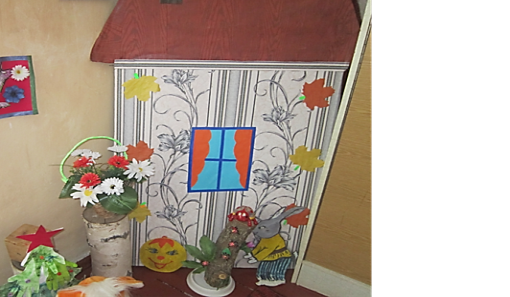 Невід’ємною частиною життя ДНЗ є організація та проведення святкових заходів
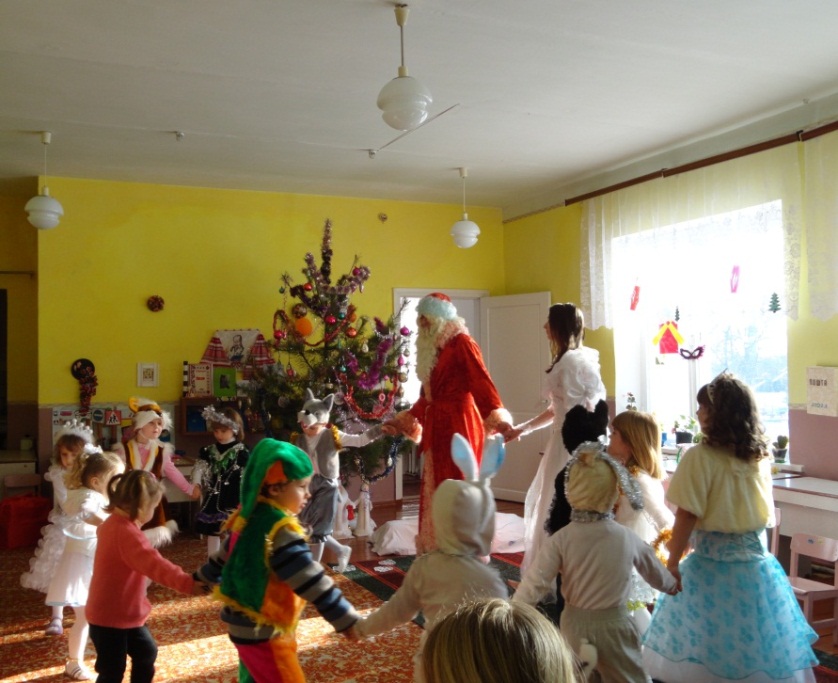 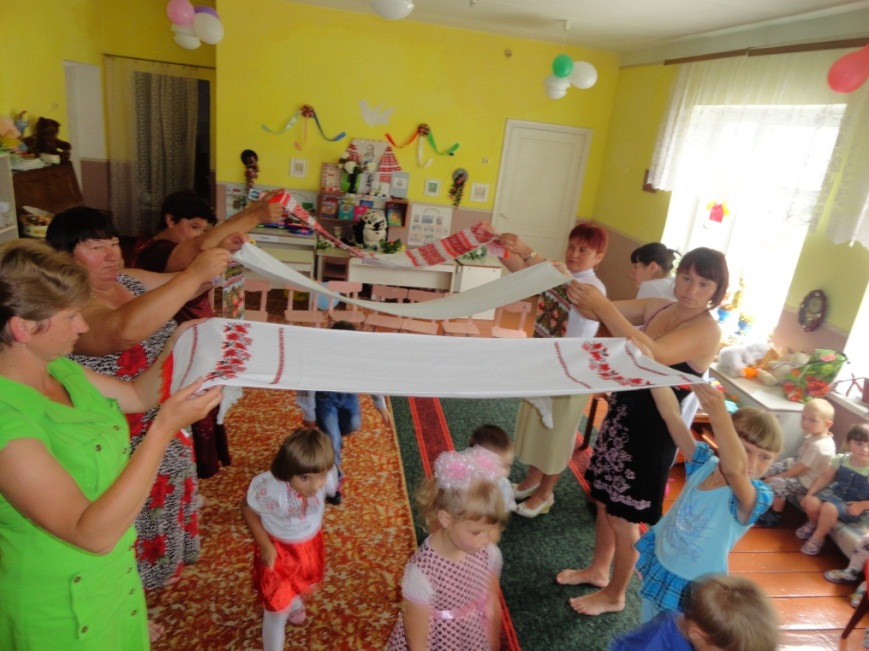 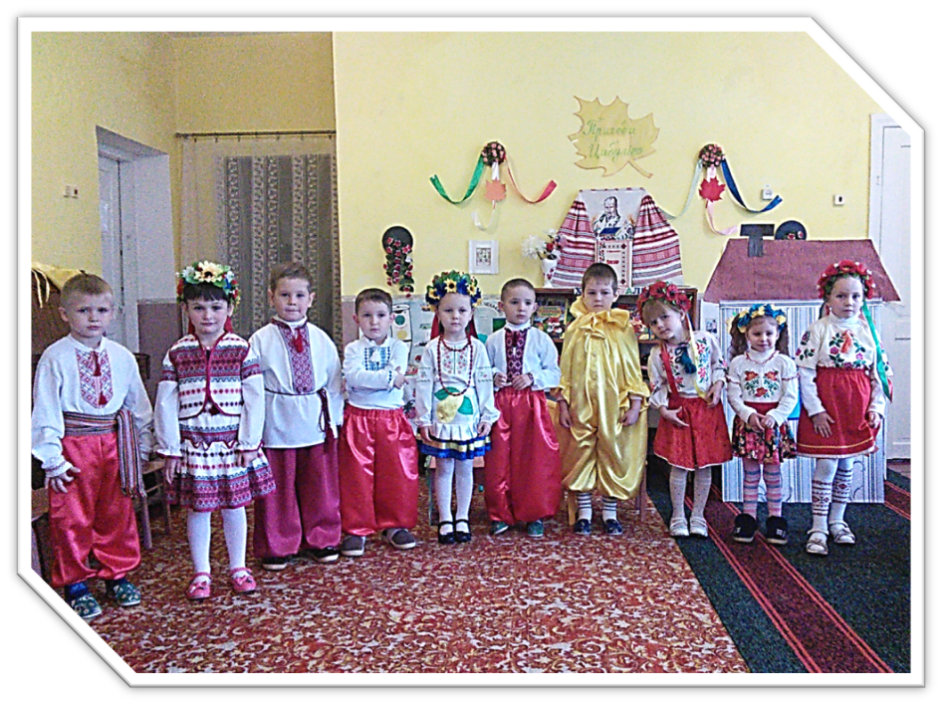 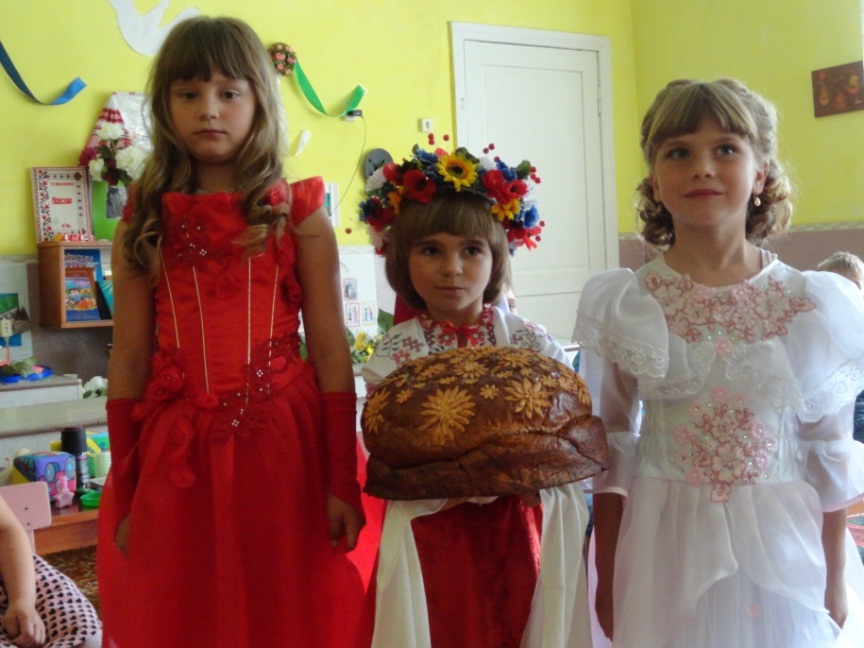 Робота з батьками,  органами місцевого самоврядування та громадськістю
Виховання усвідомленого батьківства в родинах;
формування у батьків позитивних установок у спілкуванні з дитиною;
надання фахової допомоги у вихованні та навчанні дітей;
включення батьків у заходи дошкільного закладу;
створення єдиного освітнього просторув навчальному закладі та сім'ї;
співпраця з місцевою ЗОШ;
співпраця з спонсорами: Жданов О. І. - депутат районної ради, СТОВ “Цукровик”, фірма “Інтерагросервіс”, Баришівська зернова компанія .
Зміцнення матеріально – технічної бази
Комп’ютерна техніка
Холодильне обладнання
Заміна вікон та дверей на енергозберігаючі
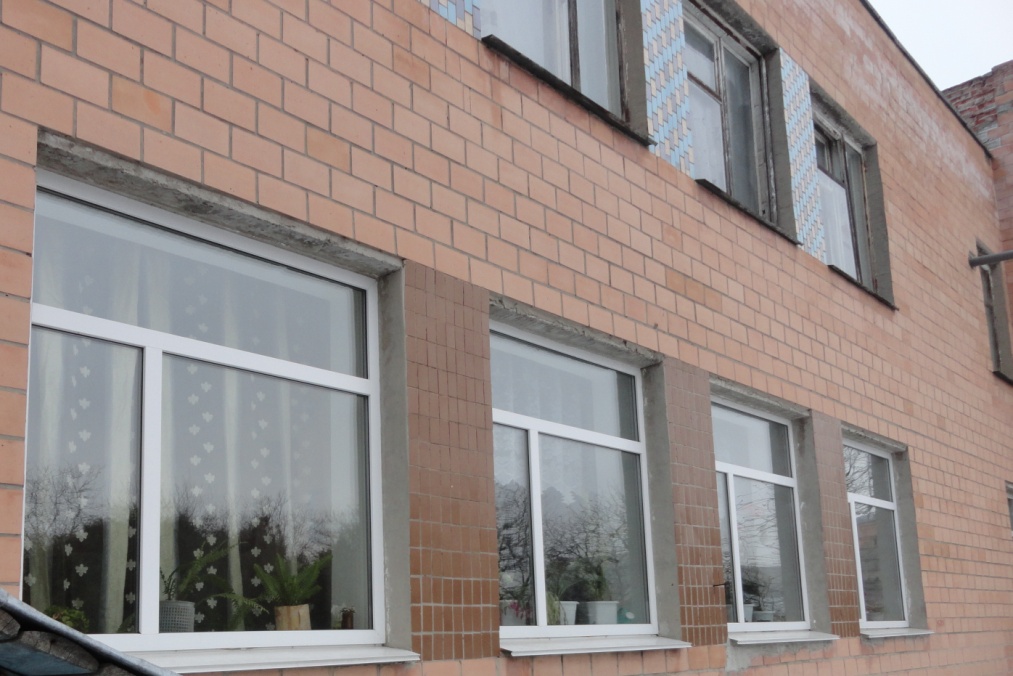 Дякуємо за увагу
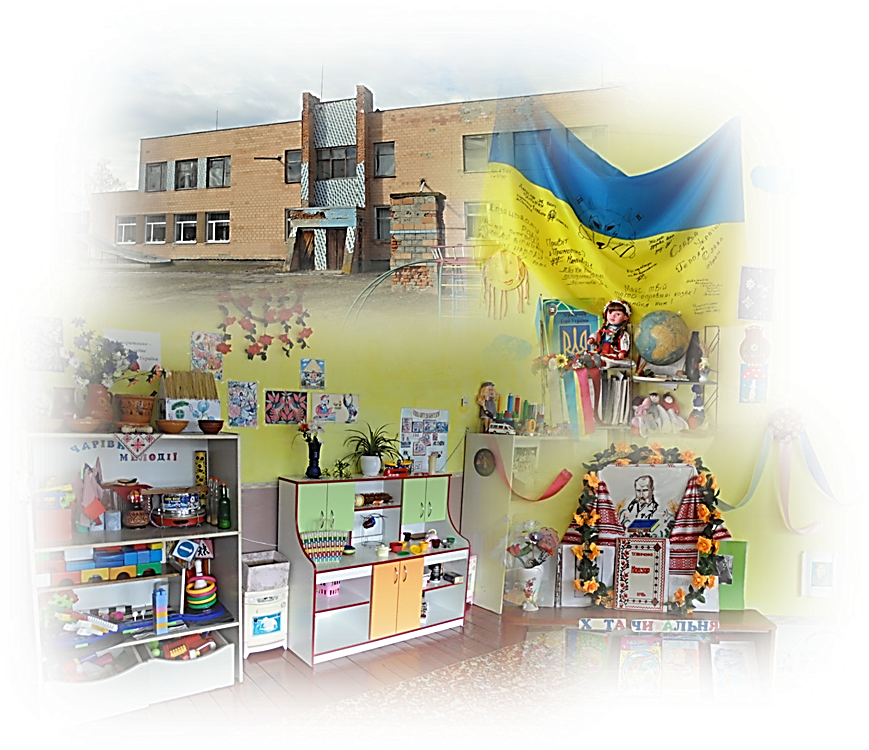